Урок-подорож з фізики 
7 клас
«Умови плавання тіл»
Знання лише тоді знання, коли вони здобуті зусиллям свого розуму, а не пам’яттю.
Л.Толстой
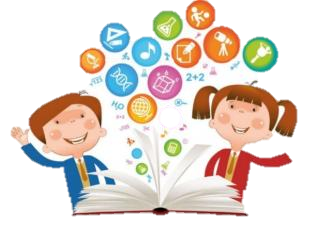 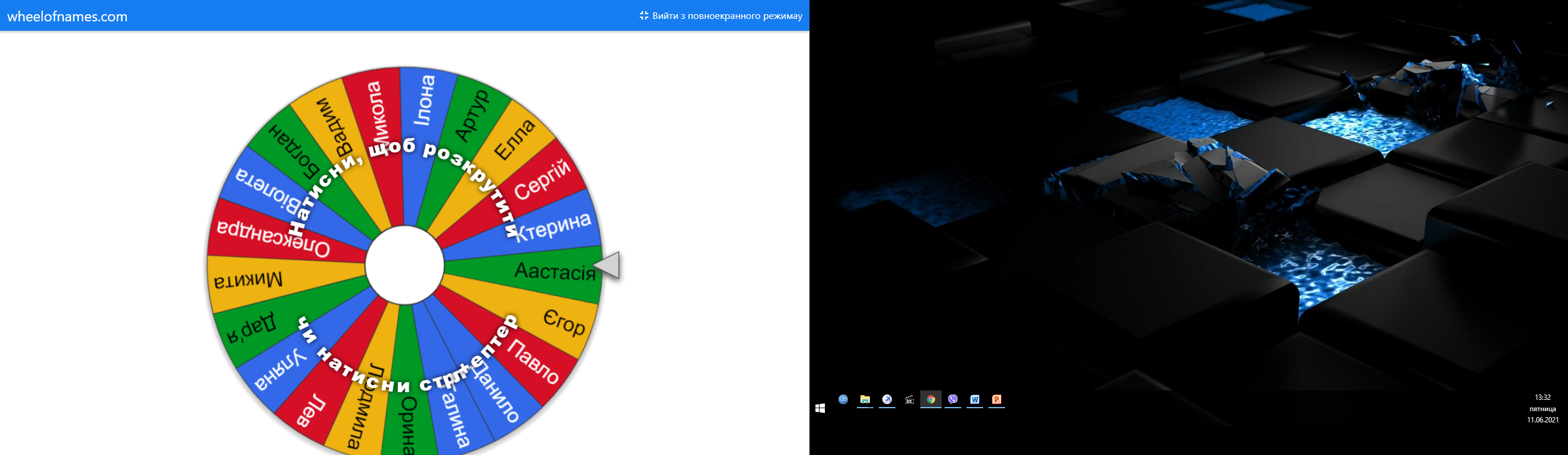 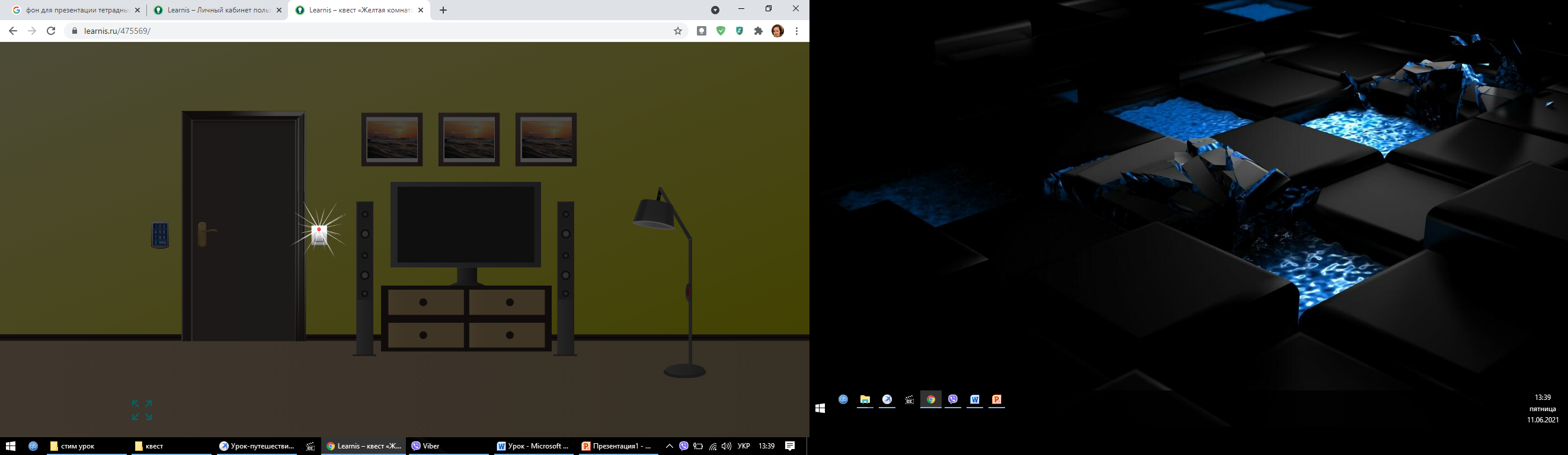 Пройдіть КВЕСТ
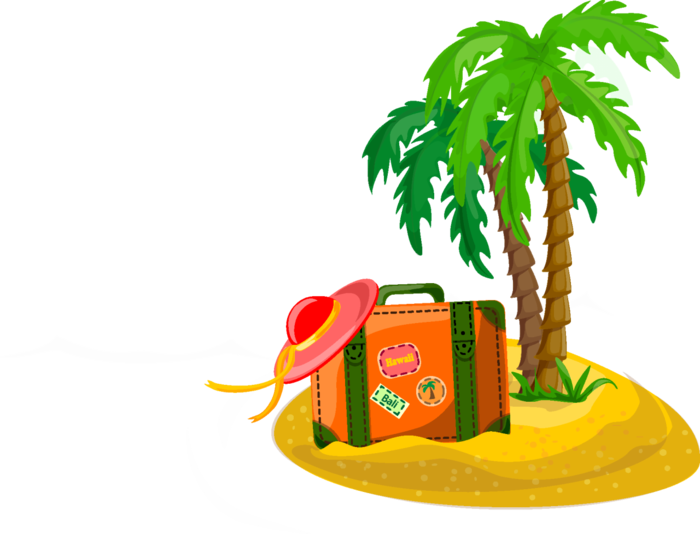 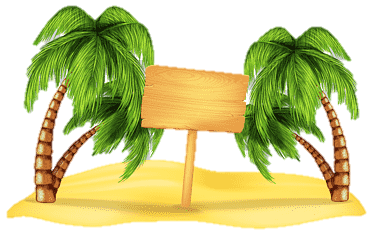 Архіме-
дово
Експерементатово
Густиново
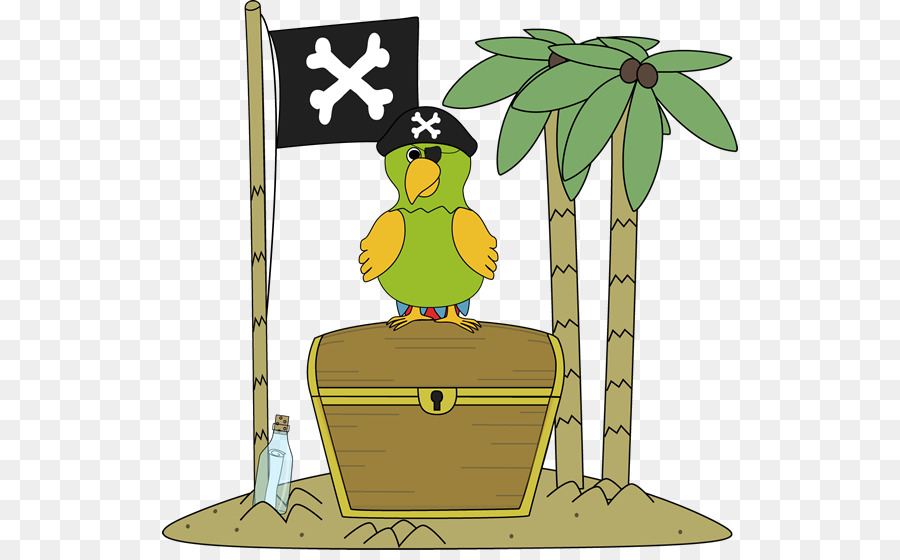 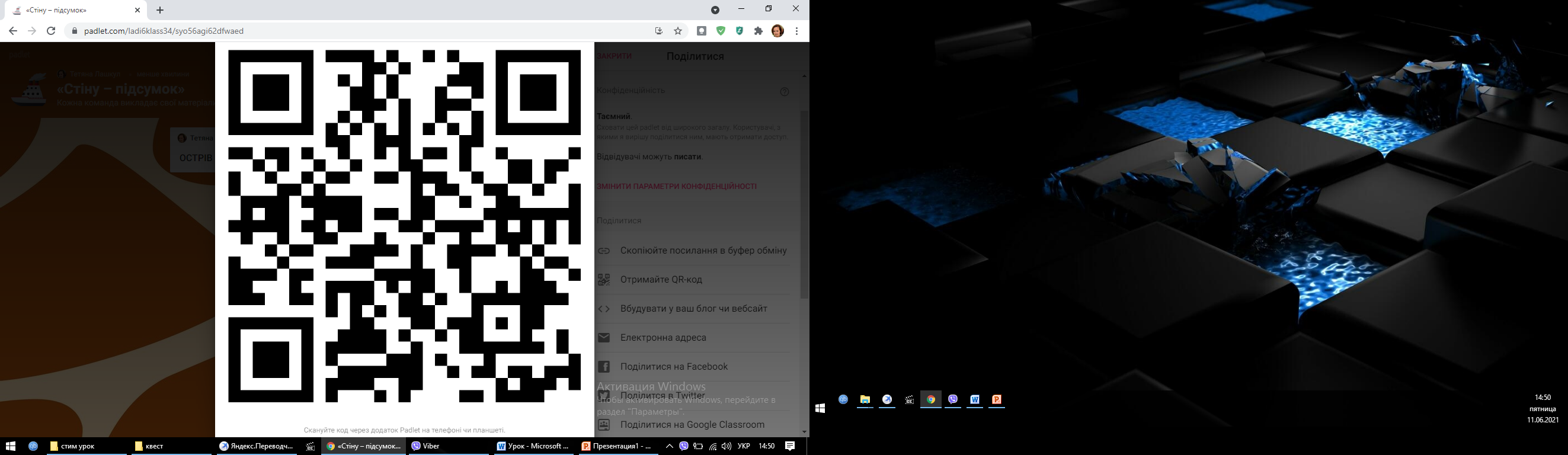 «Стіна – підсумок»
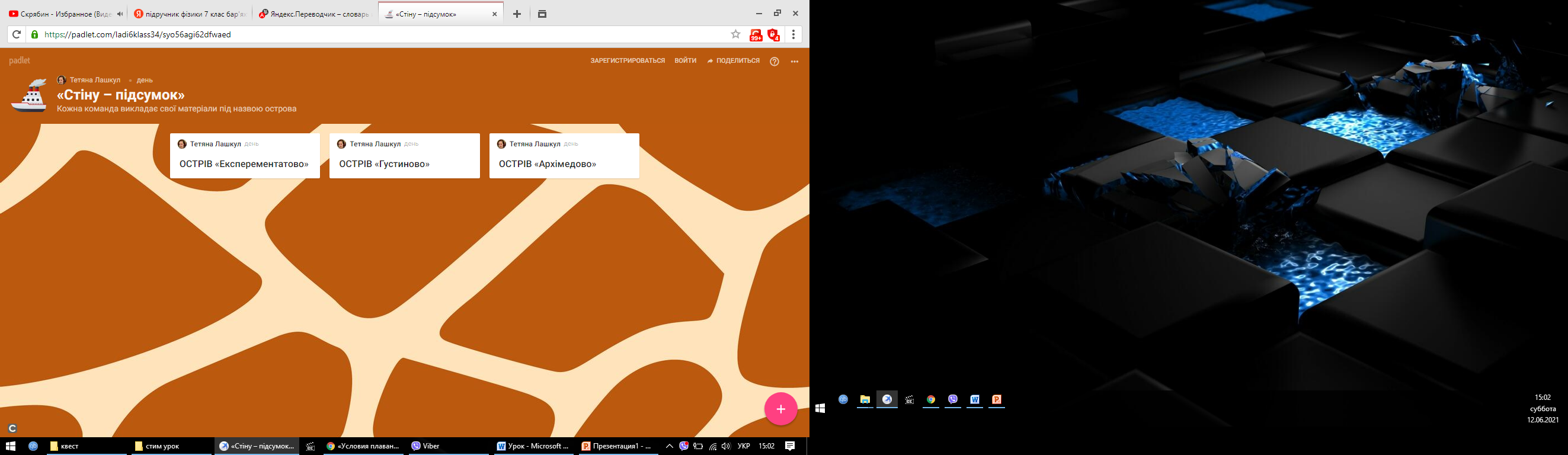 «Знання та розуміння»
Знаю
Розумію
Домашнє завдання:
Опрацювати параграф 28
На просторах Інтернету знайдіть галузі виробництва де велику роль грають «Умови плавання тіл», та занесіть відповіді до стіни слів за QR-кодом
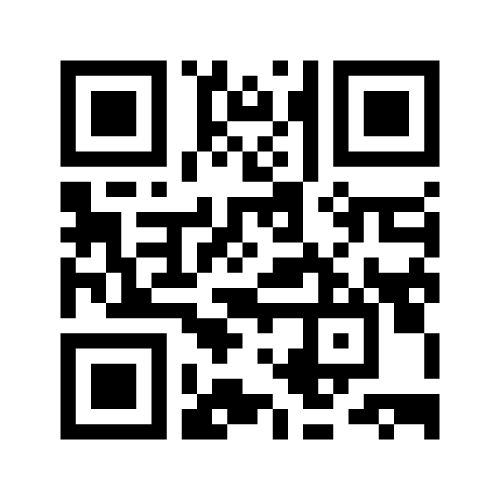